مثال: جد مقلوب المصفوفة التالية:\



الحل:
إن محدد هذه المصفوفة يساوي:



أما المصفوفة المرافقة فهي:



ومقلوب (معكوس) المصفوفة هو:
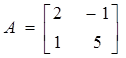 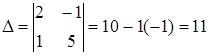 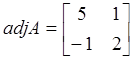 ويمكننا أن نتأكد من نتيجة الحساب بضرب المصفوفتين A و  ببعضهما:
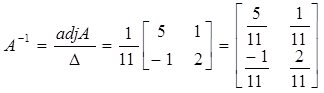 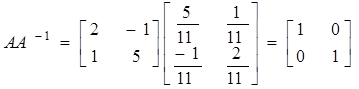 ملاحظة: من الواضح أنه إذا كان مجدد المصفوفة مساويًا الصفر فلا يكون لها مقلوب. من هنا فإن شرط وجود مقلوب للمصفوفة أن يكون محددها غير مساو للصفر. نقول عن المصفوفة التي محددها يساوي الصفر إنها شاذة (غير نظامية). ونعلم الآن أن المصفوفة الشاذة ليس لها مقلوب.